Orthogonal Vectors and Related Problems
Deepanshu Kush
Presenter: Yen-Yu Chen
Date: Mar. 4, 2025
Abstract
In the remainder of section 1, we define the Orthogonal Vectors problem and discuss its trivial algorithms. We also state the Orthogonal Vectors Conjecture and Strong Exponential Time Hypothesis and explore their connections. In section 2, we define Partial Match and Subset Query and show their equivalences to Orthogonal Vectors. Further, we discuss a novel generalization of such kinds of problems andprove a dichotomy result based on a graph theoretic characterization: in some casesthis generalized problem is at least as hard as Orthogonal Vectors and in the rest, it can be solved in almost linear time. In section 3, we discuss a faster-than-trivial algorithm for Orthogonal Vectors due to Abboud, Williams, and Yu [AWY15], motivating every step along the way. In section 4, we show that listing (almost) all orthogonal pairs is subquadratically equivalent to detecting even a single orthogonal pair. Finally in section 5, we discuss a few natural extensions that can be explored.
2
Orthogonal
Orthogonal Vector Problem, OVP
Algorithm for solving OVP
A fast algorithm for Orthogonal Vectors
Step 2: Construct Boolean circuits
Boolean circuits
Step 3: Evaluate circuits using probabilistic polynomials
probabilistic polynomial
probabilistic polynomial example
probabilistic polynomial
Coppersmith fast rectangular matrix multiplication for subproblem
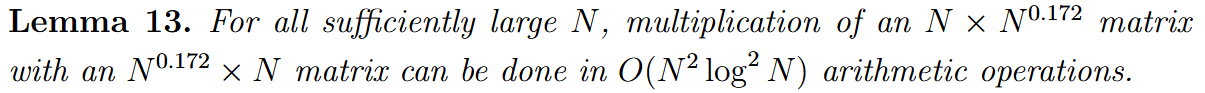 Time Complexity